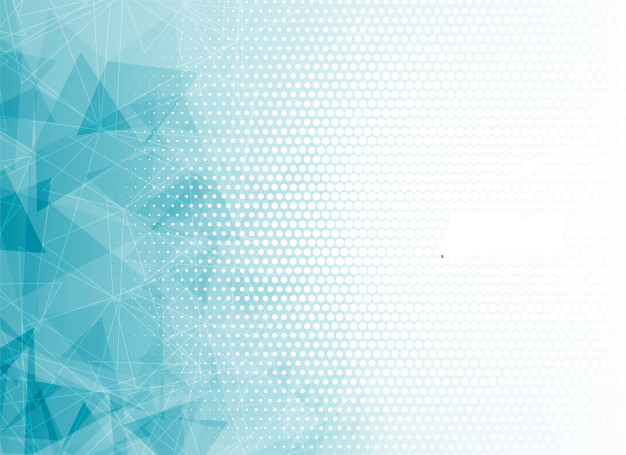 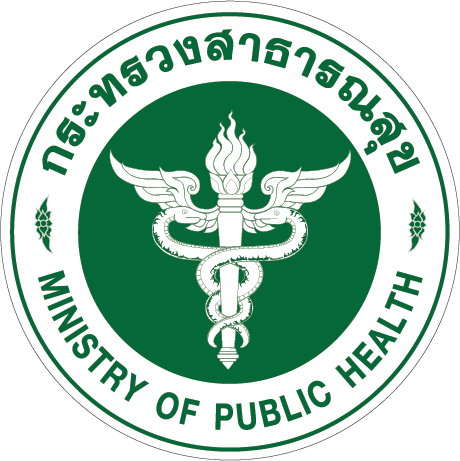 แนวทางการบันทึกผลการดำเนินงานผ่านระบบรายงานออนไลน์
วันที่ 2 กรกฎาคม 2562
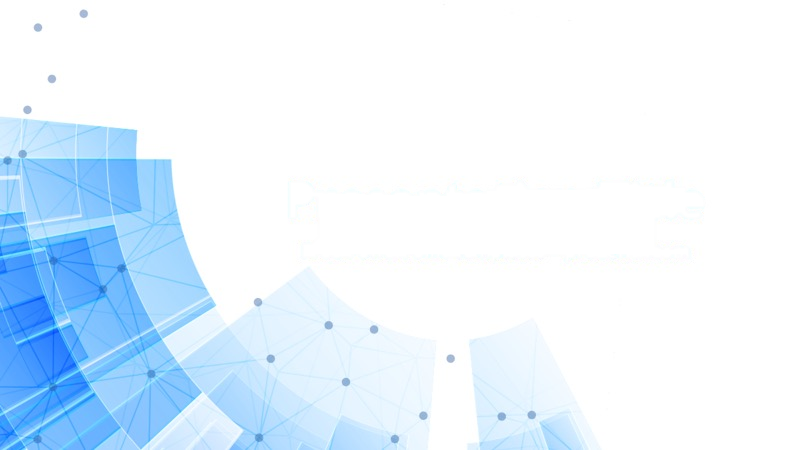 ระบบติดตามข้อมูลการรณรงค์ให้วัคซีนโรคหัดMMR/MR
http://meas.ddc.moph.go.th
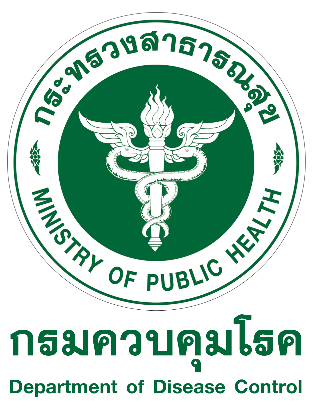 การบันทึกข้อมูลการรณรงค์ให้วัคซีนโรคหัดMMR/MR
1. การบันทึกจำนวนกลุ่มเป้าหมาย
กำหนดการบันทึกยอดกลุ่มป้าหมาย  (มิถุนายน – 20 กรกฎาคม 2562)
ระดับอำเภอ CUP สสอ. Key-in ยอดสำรวจ ผ่าน Online
สสจ. ตรวจสอบยอดและแก้ไข แล้วส่งยืนยันยอดกลุ่มเป้าหมาย ส่ง ส่วนกลาง
2. การบันทึกได้รับวัคซีน (รอบที่ 1) 70%
ระดับอำเภอ CUP สสอ.  บักทึกจำนวนวัคซีนที่ได้รับกี่ขวด และวันที่รับวัคซีน
3. การบันทึกข้อมูลรายงานผลการวัคซีน
เริ่มการรณรงค์ฉีดวัคซีน หน่วยบริการ ส่งรายงานให้ Cup, สสอ. ทุกวันศุกร์ของสัปดาห์ 
ระดับอำเภอ CUP, สสอ. บันทึกรายงานผลการฉีดวัคซีน ผ่าน Online ทุกวันจันทร์ของสัปดาห์
การบันทึกข้อมูลการรณรงค์ให้วัคซีนโรคหัดMMR/MR
4. การบันทึกปรับจำนวนกลุ่มเป้าหมาย
กรณีพื้นที่มีการปรับจำนวนกลุ่มเป้าหมาย ควรบันทึกก่อน 2 สัปดาห์ ในการกระจายวัคซีนรอบที่ 2
**บันทึกเมื่อมีการเปลี่ยนแปลงยอดของกลุ่มเป้าหมาย 
 เช่น  	จำนวนเด็กทั้งหมด ทั้งหมด 100 คน
    	จำนวนเด็กที่รับวัคซีนครบตามเกณฑ์ 50 คน 
	จำนวนกลุ่มเป้าหมาย คือ 50 คน
    เมื่อถึงช่วงการรณรงค์มีการให้วัคซีน เด็กกลุ่มเป้ามาย ได้ 30 คน อีก 20 คน ได้รับวัคซีนแล้ว  ซึ่งพื้นที่ต้องมีการปรับจำนวนกลุ่มเป้าหมาย เพื่อให้การดำเนินงานครบ 100 %
การบันทึกข้อมูลการรณรงค์ให้วัคซีนโรคหัดMMR/MR
5. การบันทึกได้รับวัคซีน (รอบที่ 2) 30 %
ระดับอำเภอ CUP สสอ. บักทึกจำนวนวัคซีนที่ได้รับกี่ขวด และวันที่รับวัคซีน
6. การบันทึกข้อมูลรายงานผลการวัคซีน
ระดับอำเภอ CUP สสอ. บันทึกข้อมูลการรายงานผลการฉีดวัคซีน / ครบถ้วน/ถูกต้อง
สสจ. และ สคร. ตรวจสอบ ติดตามผลการรายงานการปฏิบัติงานการรณรงค์ให้วัคซีน และ ประเมินผลการรณรงค์ฯ รายอำเภอ / รายจังหวัด ได้ ทุกสัปดาห์
การบันทึกข้อมูลในระบบติดตามข้อมูลการรณรงค์ฯ
วัคซีน MMR สำหรับเด็ก 1- <7 ปี
วัคซีน MR สำหรับเด็กอายุ 7-12 ปี
ระบบติดตามข้อมูลการรณรงค์ให้วัคซีนโรคหัดMMR/MR
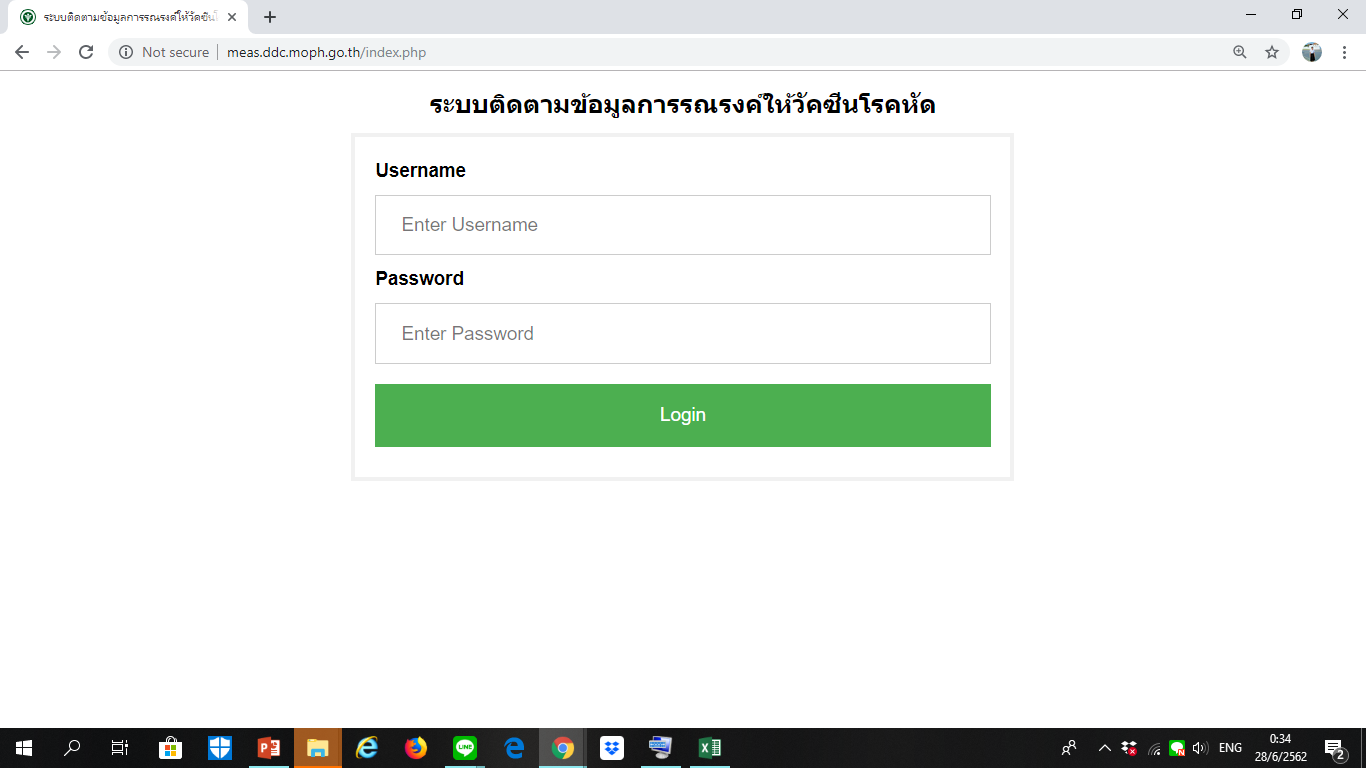 การบันทึกข้อมูลในระบบติดตามข้อมูลการรณรงค์ฯ
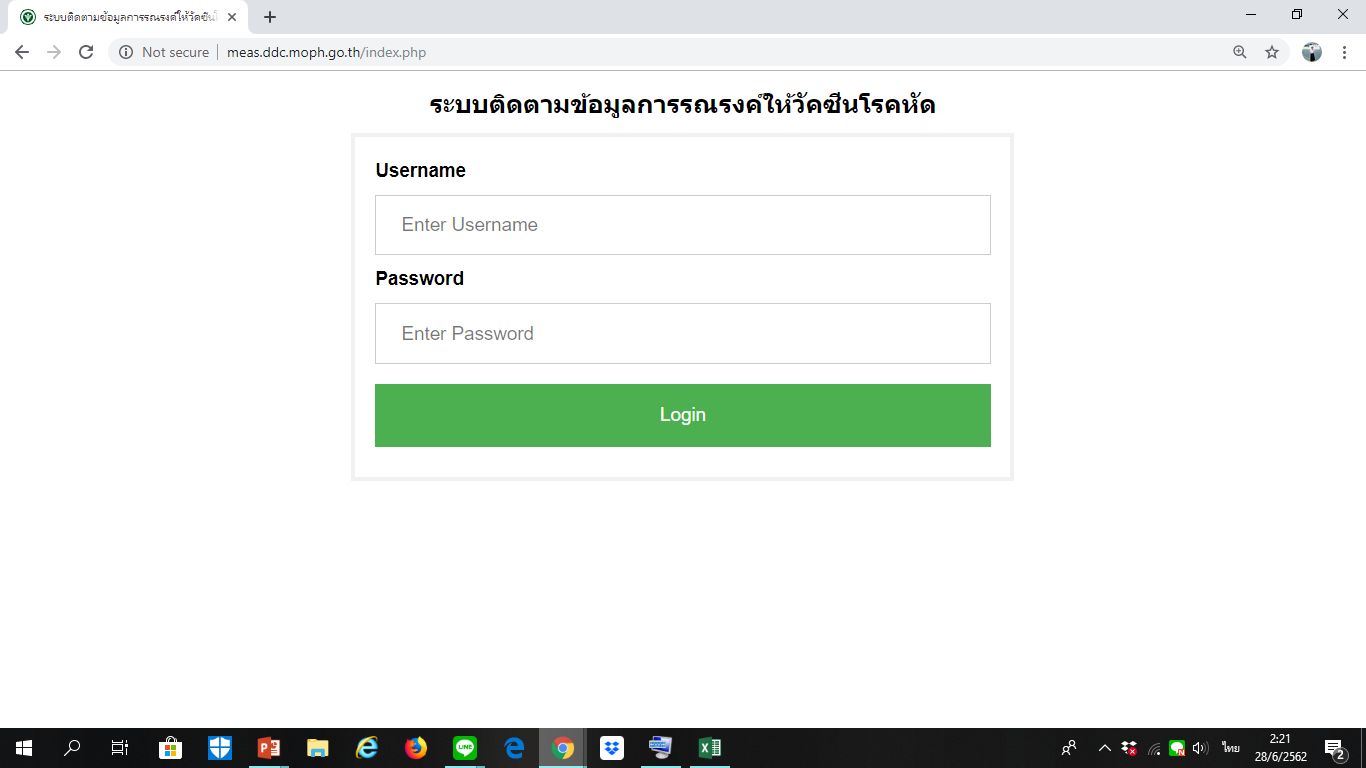 1. การเข้า Log in
รหัส 5 หลักของหน่วยงาน
99999
009999900
รหัส 9 หลักของหน่วยงาน
*หมายเหตุ : ในระดับอำเภอ cup, สสอ. ใช้ User และ Password เดียวกัน
การบันทึกข้อมูลในระบบติดตามข้อมูลการรณรงค์ฯ
2. คลิกเลือกวัคซีนที่จะบันทึกข้อมูล
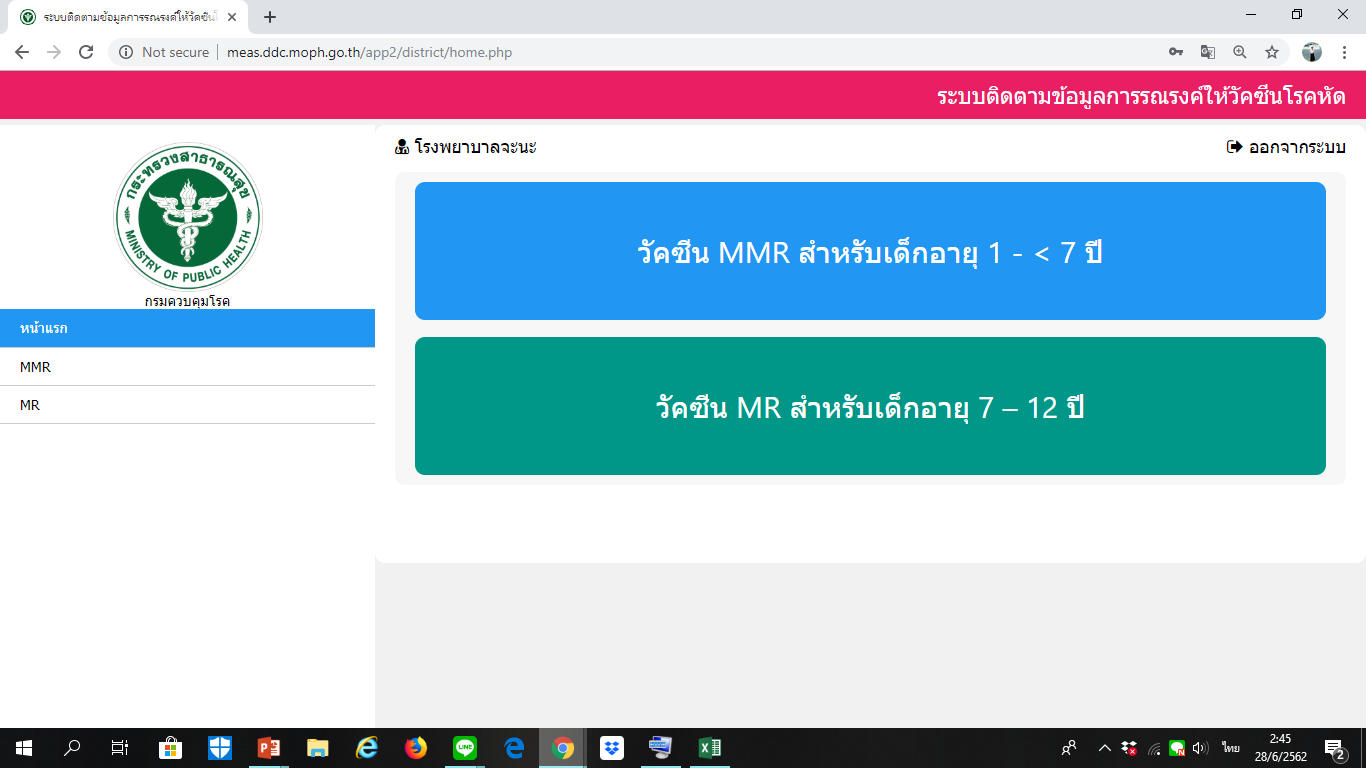 การบันทึกข้อมูลในระบบติดตามข้อมูลการรณรงค์ฯ
ระดับอำเภอ Cup, สสอ
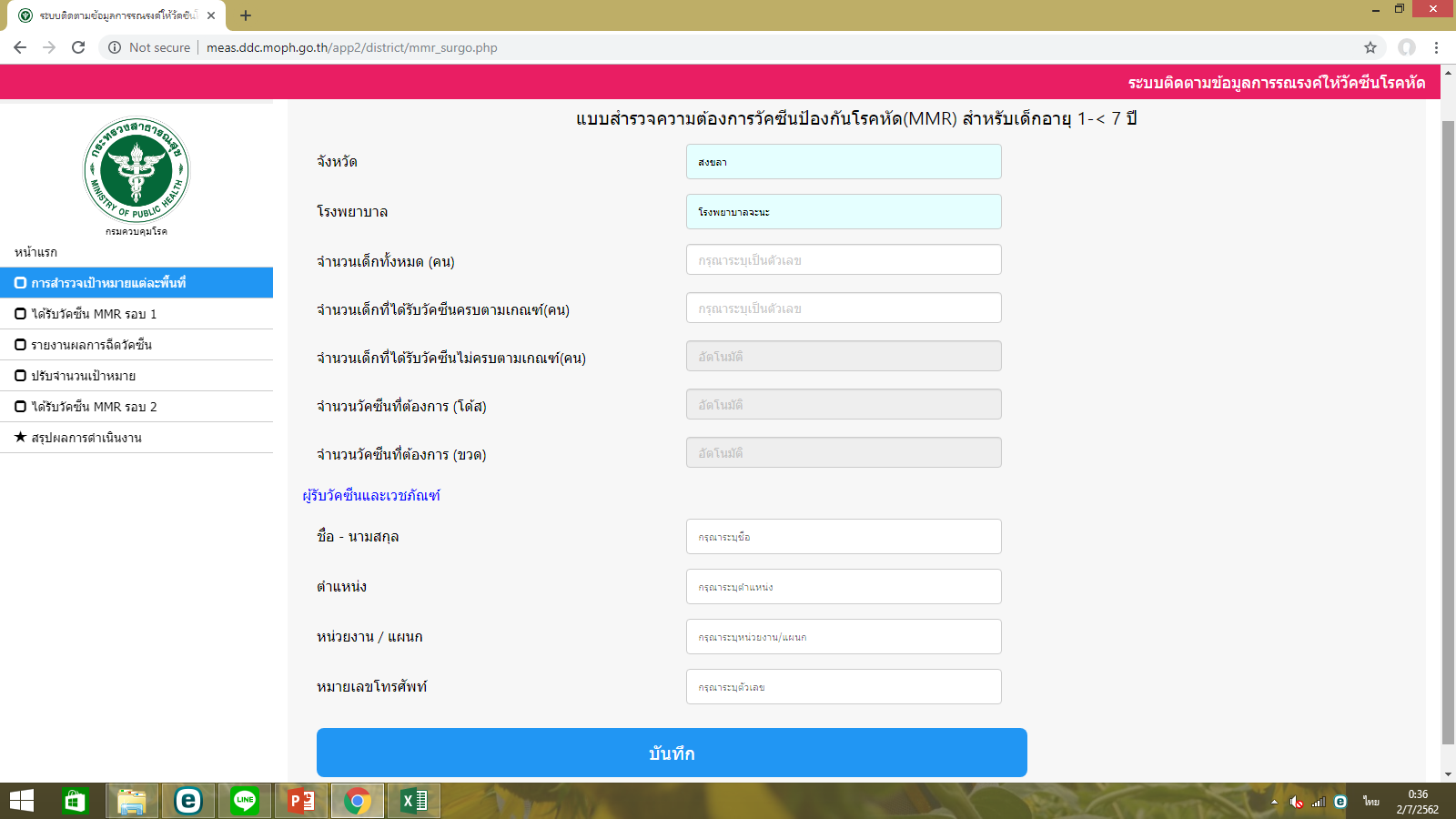 3. บันทึกการสำรวจจำนวนกลุ่มเป้าหมาย
1
กรอกข้อมูล 6 ช่อง คือ 
1.จำนวนเด็กทั้งหมด 2.ช่องจำนวนเด็กที่ได้วัคซีนครบตามเกณฑ์ และข้อมูลจะแสดงอัตโนมัติ 
3. ชื่อสกุลผู้รับวัคซีนและเวชภัณฑ์
4. ตำแหน่ง
5. หน่วยงาน / แผนก 
6. เบอร์ติดต่อแล้วกดปุ่ม บันทึก
2
3
4
5
6
การบันทึกข้อมูลในระบบติดตามข้อมูลการรณรงค์ฯ
ระดับอำเภอ Cup, สสอ.
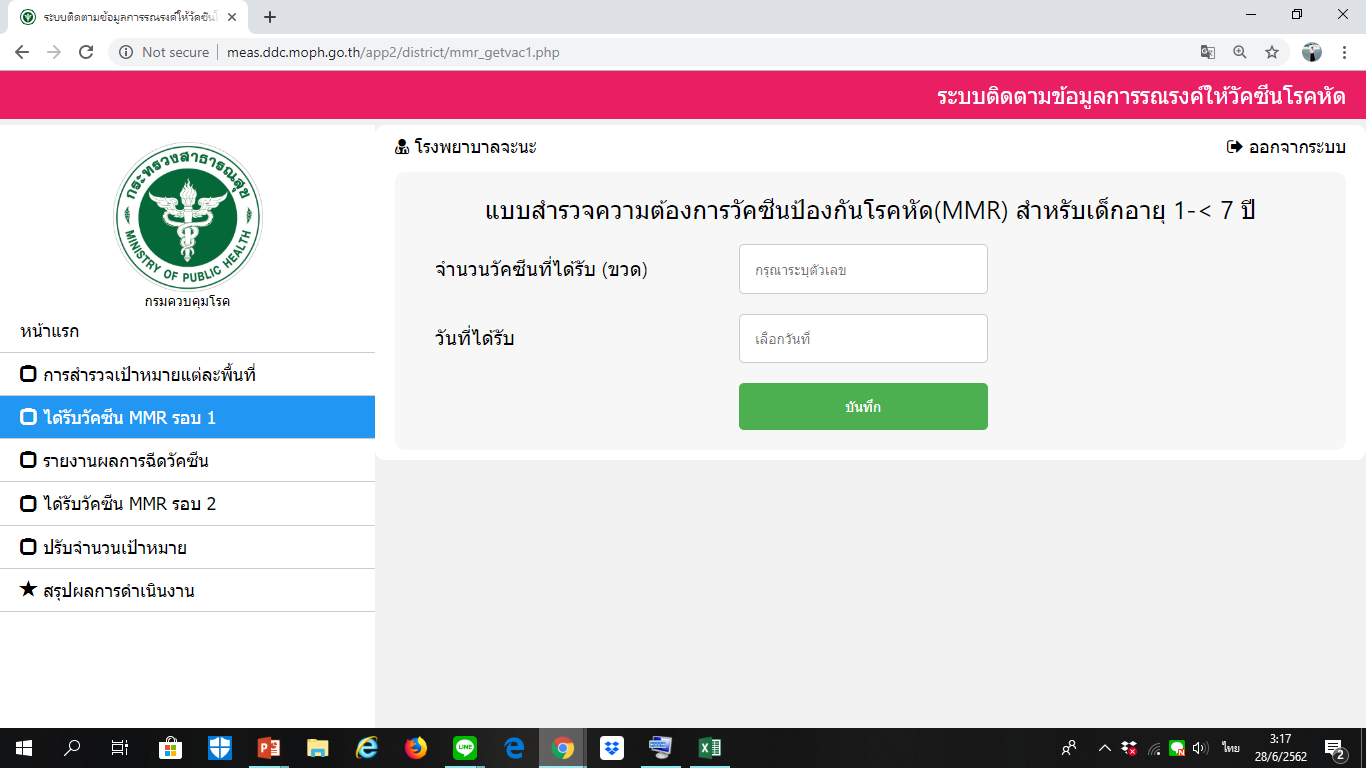 4. บันทึกการได้รับวัคซีน รอบที่ 1
1
กรอกข้อมูล 2 ช่อง คือ
1.จำนวนที่ได้รับวัคซีนทั้งหมดในรอบที่ 1 (ขวด)
2. วันที่รับวัคซีนในรอบที่ 1
2
การบันทึกข้อมูลในระบบติดตามข้อมูลการรณรงค์ฯ
ระดับอำเภอ Cup, สสอ.
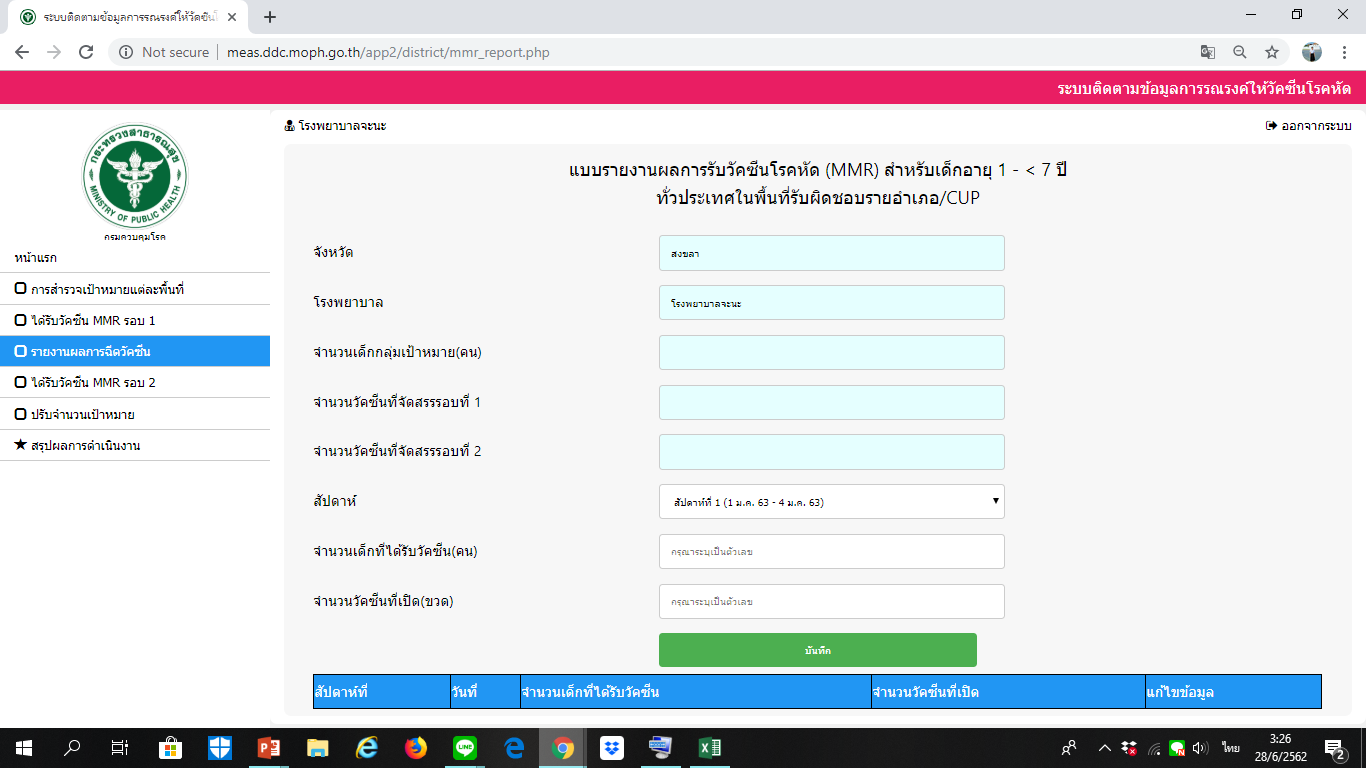 5. รายงานผลการฉีดวัคซีน ทุกวันจันทร์ของสัปดาห์
1. เลือกสัปดาห์ที่เด็กมารับวัคซีนรวมทั้งหมดของแต่ละสัปดาห์
2. จำนวนเด็กที่รับวัคซีนในสัปดาห์นั้น 
 3. จำนวนวัคซีนที่เปิดขวดในสัปดาห์นั้น 
4. ตรวจสอบความถูกต้องแล้ว กด บันทึก
1
2
3
4
การบันทึกข้อมูลในระบบติดตามข้อมูลการรณรงค์ฯ
ระดับอำเภอ Cup, สสอ.
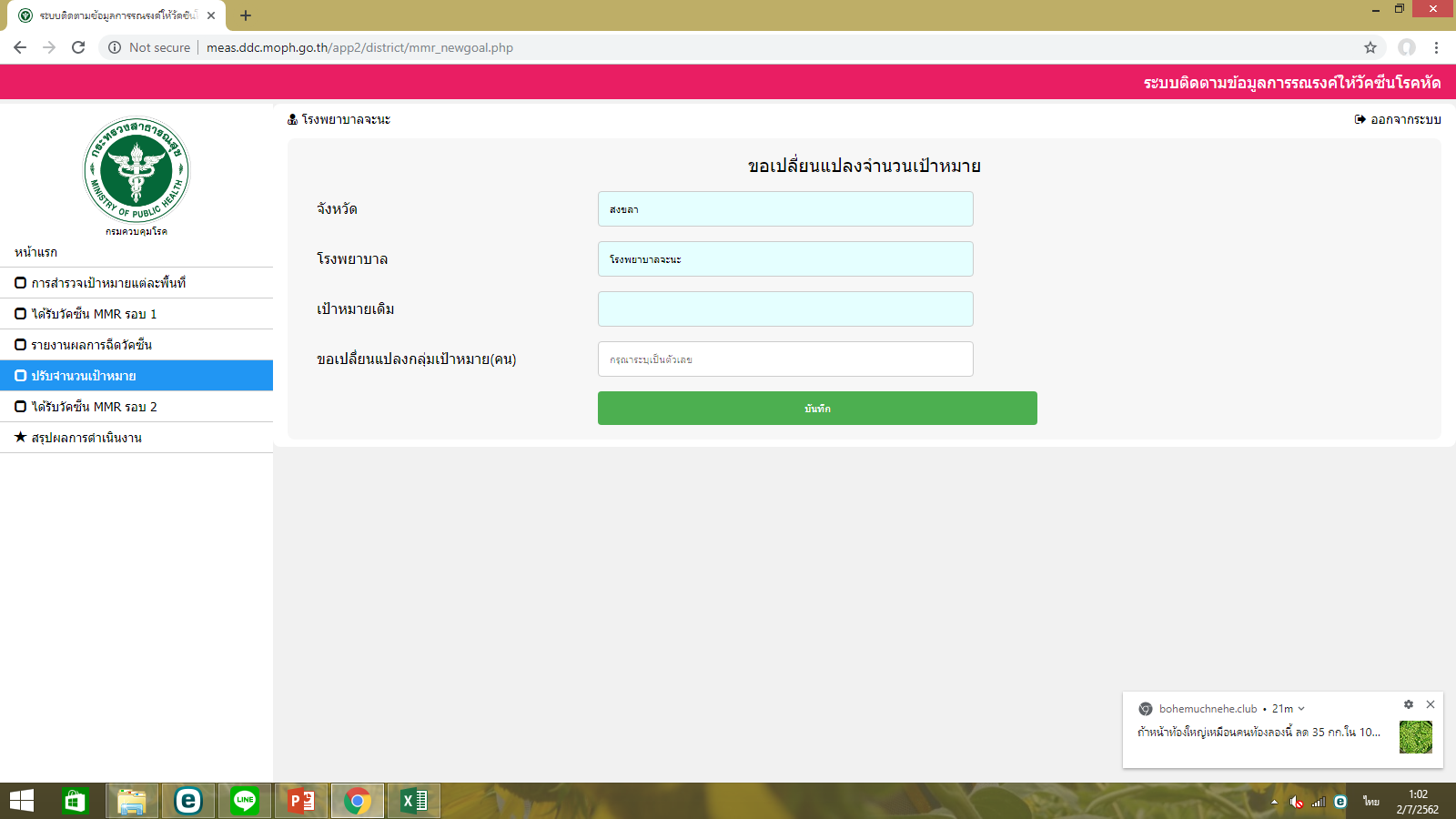 6. บันทึกการปรับจำนวนกลุ่มเป้าหมาย
กรณี หากพื้นที่ต้องการปรับจำนวนกลุ่มเป้าหมาย ควรบันทึกก่อน 2 สัปดาห์ 
ก่อนกระจายวัคซีน รอบที่ 2
การบันทึกข้อมูลในระบบติดตามข้อมูลการรณรงค์ฯ
ระดับอำเภอ Cup, สสอ.
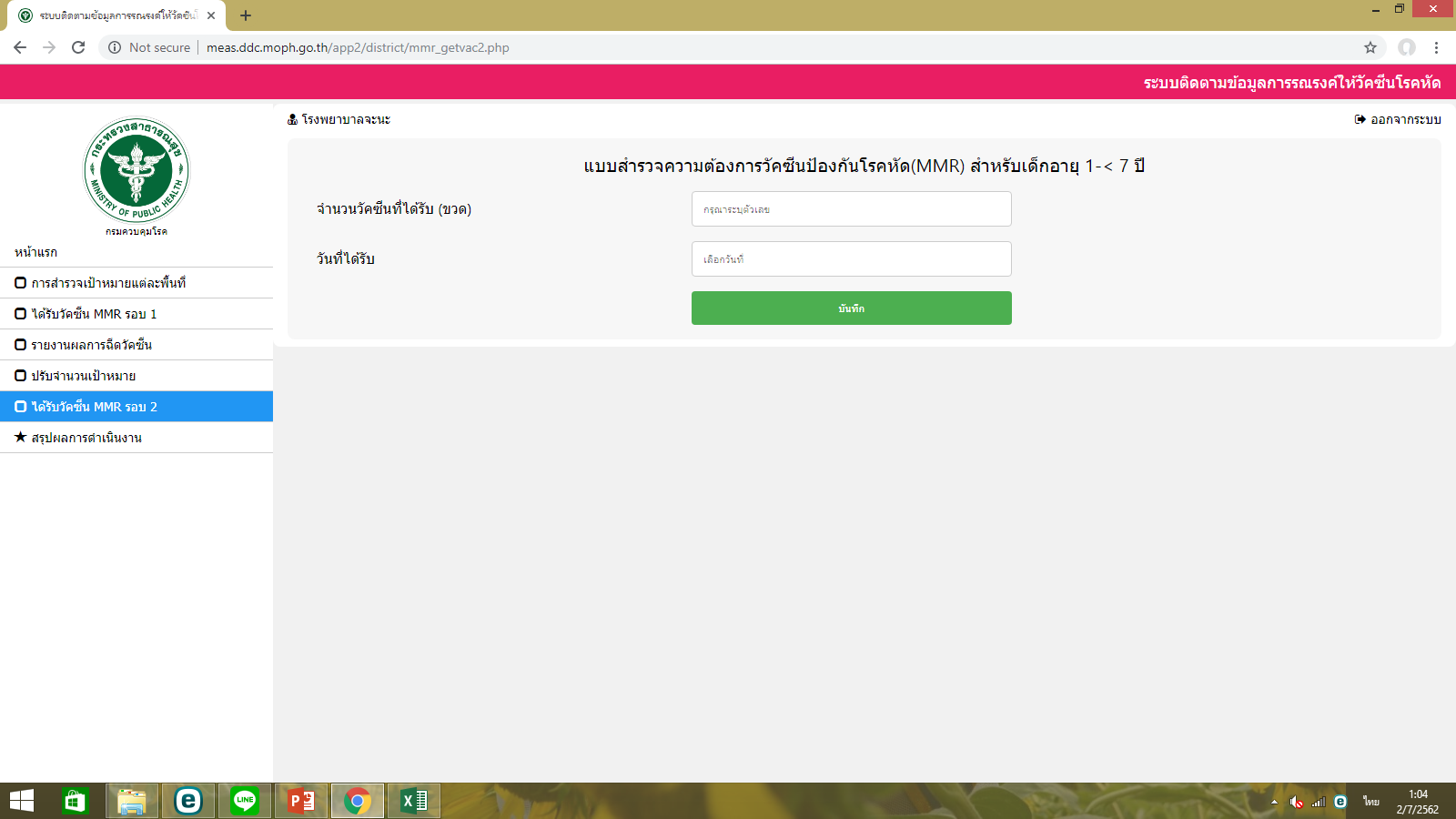 7. บันทึกการได้รับวัคซีน รอบที่ 2
1
กรอกข้อมูล 2 ช่อง คือ
1.จำนวนที่ได้รับวัคซีนทั้งหมดในรอบที่ 2 (ขวด)
2. วันที่รับวัคซีนในรอบที่ 2
แล้วกด บันทึก
2
การบันทึกข้อมูลในระบบติดตามข้อมูลการรณรงค์ฯ
ระดับอำเภอ Cup, สสอ
8. รายงานผลการฉีดวัคซีน ทุกวันจันทร์ของสัปดาห์ จนสิ้นสุดการรณรงค์
9. สรุปผลการดำเนินงานในการรณรงค์
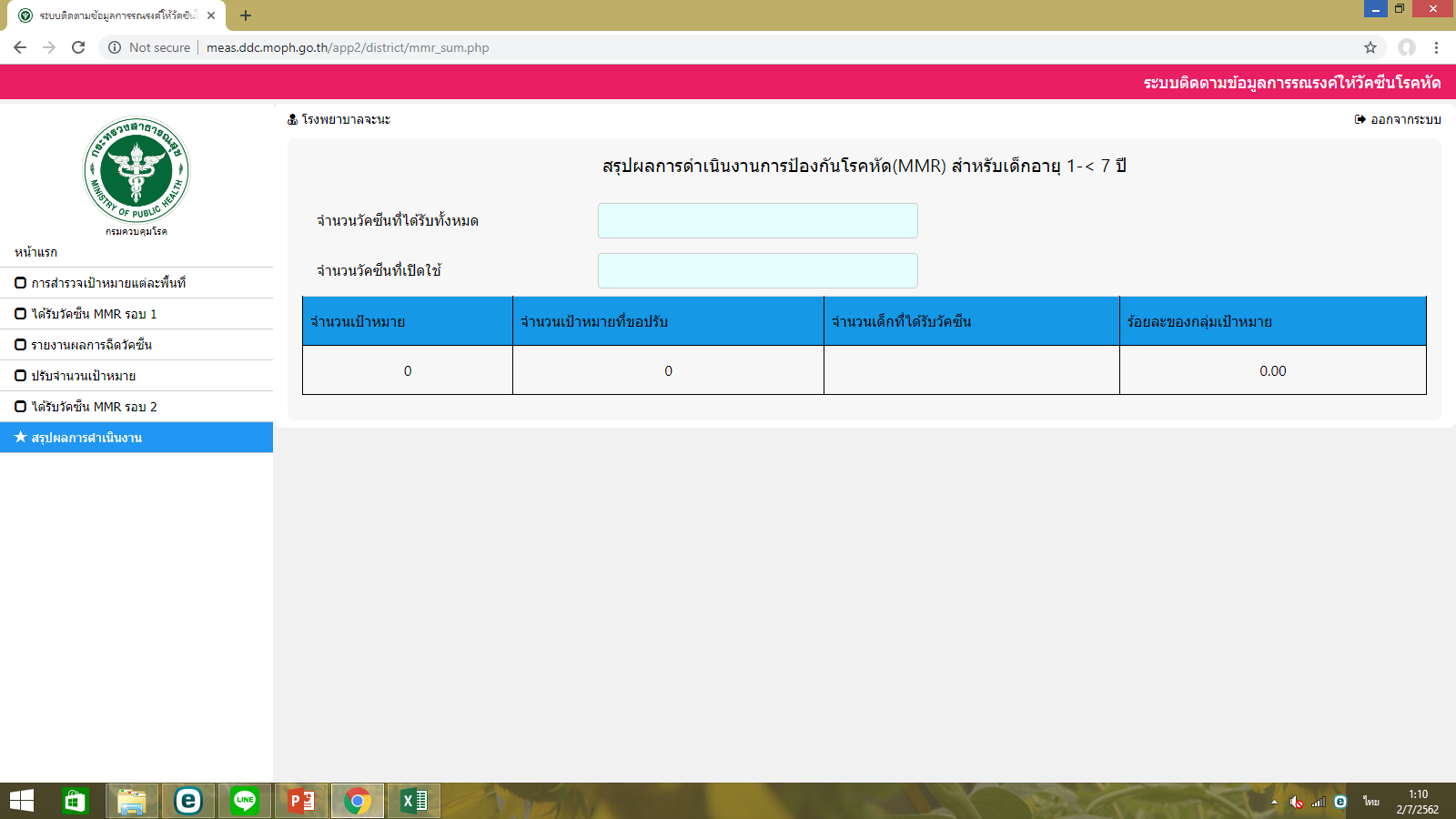 การบันทึกข้อมูลในระบบติดตามข้อมูลการรณรงค์ฯ
ระดับอำเภอ สสจ.
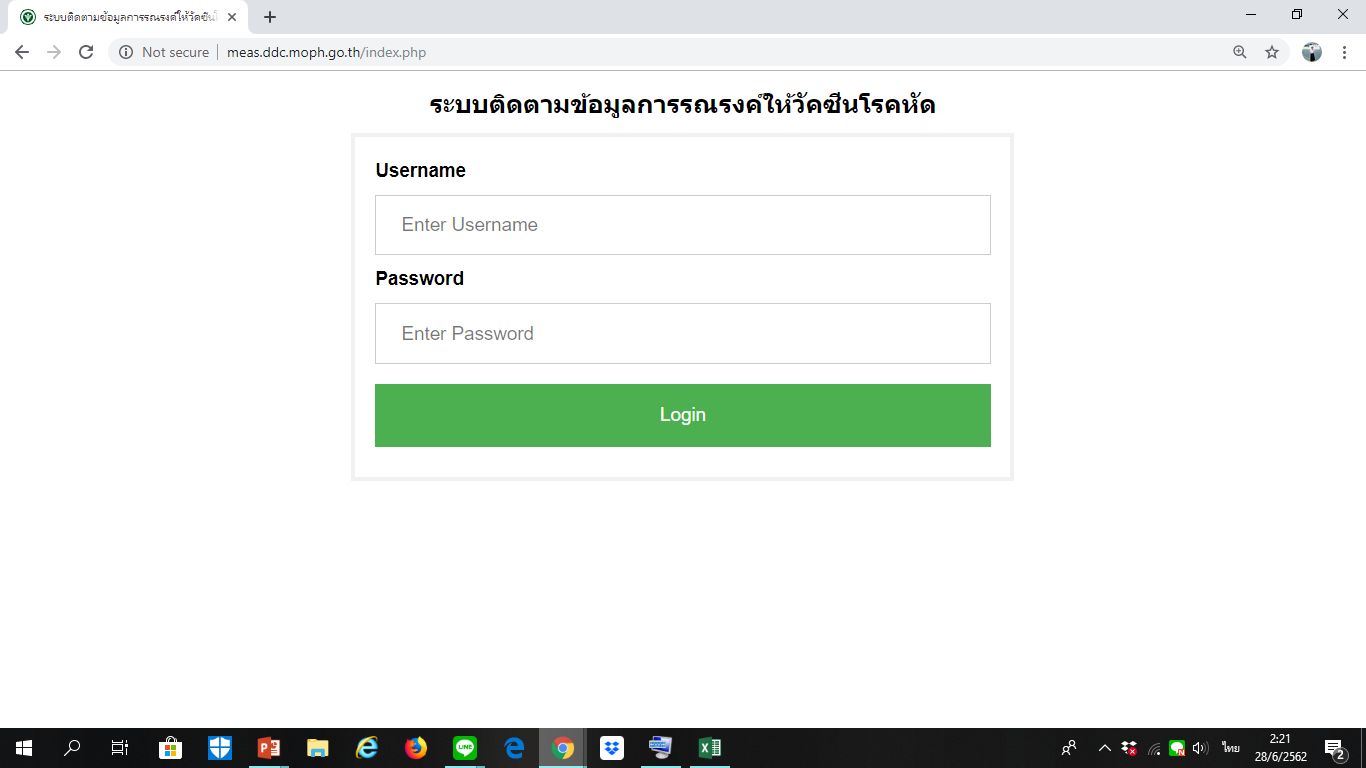 1. การเข้า Log in
รหัส 5 หลักของหน่วยงาน
99999
รหัส 9 หลักของหน่วยงาน
009999900
การบันทึกข้อมูลในระบบติดตามข้อมูลการรณรงค์ฯ
ระดับอำเภอ สสจ.
2. คลิกเลือกวัคซีน เพื่อตรวจสอบความถูกต้องจำนวนกลุ่มเป้าหมายที่ ระดับอำเภอ บันทึกเข้ามา
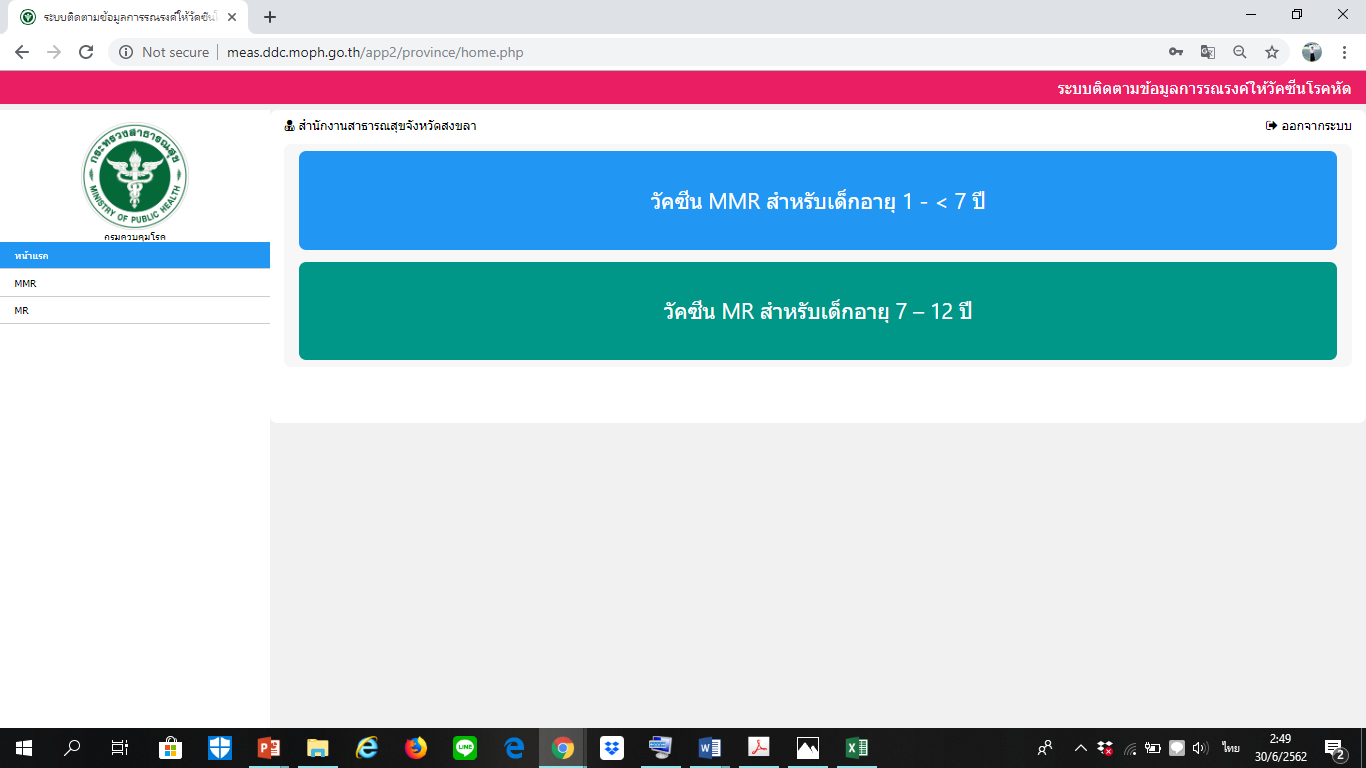 การบันทึกข้อมูลในระบบติดตามข้อมูลการรณรงค์ฯ
ระดับอำเภอ สสจ.
3. สสจ. ตรวจสอบ/แก้ไข ยอดจำนวนกลุ่มเป้าหมาย ที่แต่ละ Cup, สสอ. บันทึกเข้ามา แยกตามรายอำเภอ
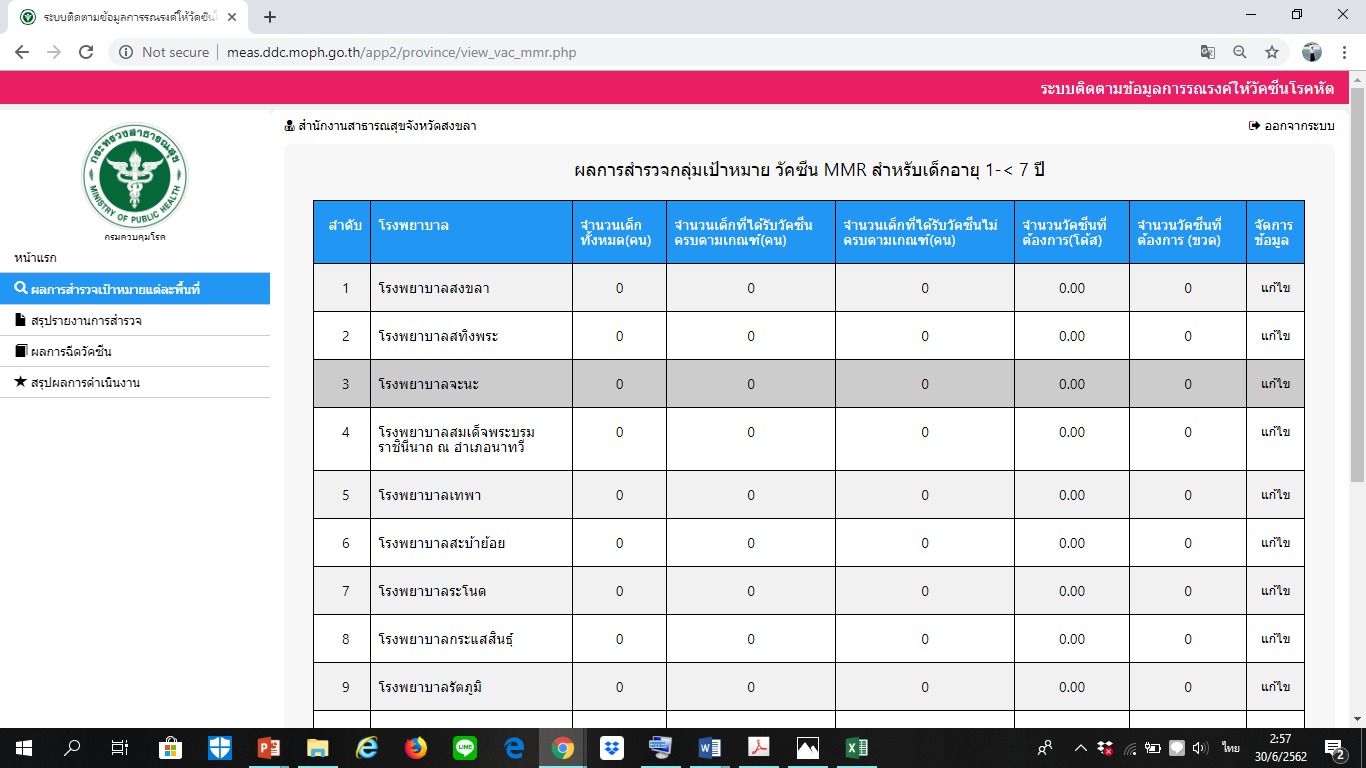 หาก สสจ. ต้องการแก้ไข กด คลิกแก้ไข
การบันทึกข้อมูลในระบบติดตามข้อมูลการรณรงค์ฯ
ระดับอำเภอ สสจ.
4. คลิกเลือก สรุปรายงานการสำรวจ เมื่อ ระดับอำเภอ. แจ้งครบทั้งหมด สสจ. ตรวจสอบ/แก้ไข ยอดจำนวนกลุ่มเป้าหมายถูกต้อง ครบถ้วน แล้ว กดคลิก ส่งรายงานผลการสำรวจ ให้ส่วนกลางดำเนินการต่อไป
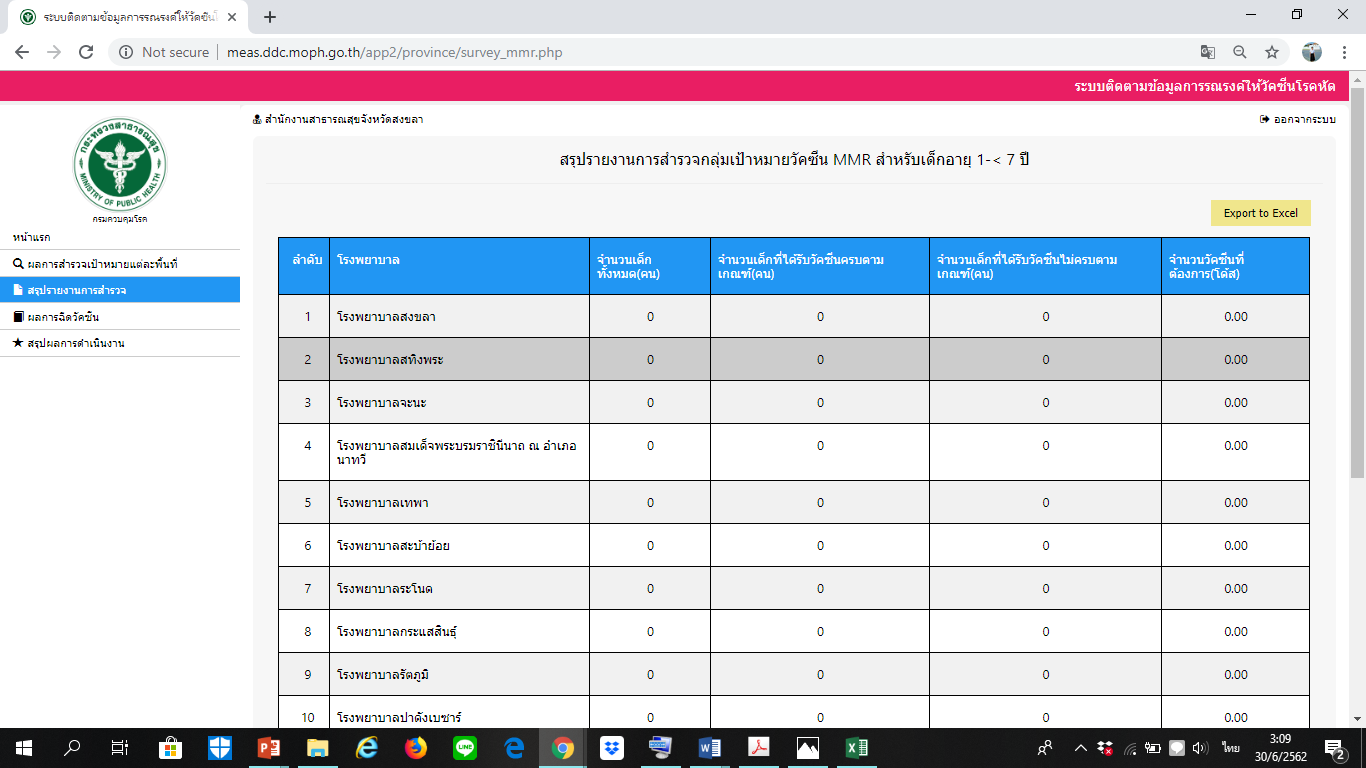 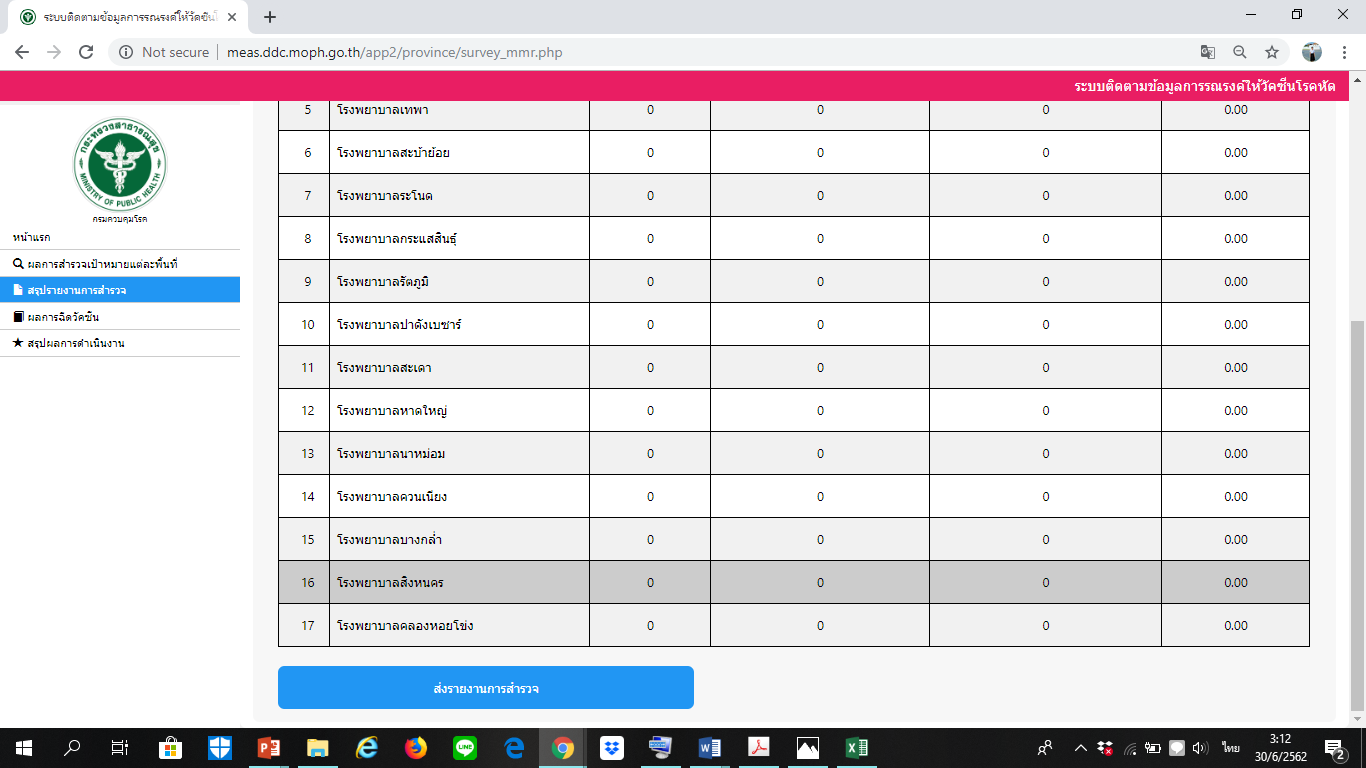 กด ส่งจำนวนกลุ่มเป้าหมาย
การบันทึกข้อมูลในระบบติดตามข้อมูลการรณรงค์ฯ
ระดับอำเภอ สสจ.
5. สสจ. สามารถติดตาม ตรวจสอบ รายงานผลการปฏิบัติงานการรณรงค์ให้วัคซีน และ   
   ประเมินผลการรณรงค์ฯ รายอำเภอ ได้ทุกสัปดาห์ และสามารถดาวน์โหลด ไฟล์ Excel ได้
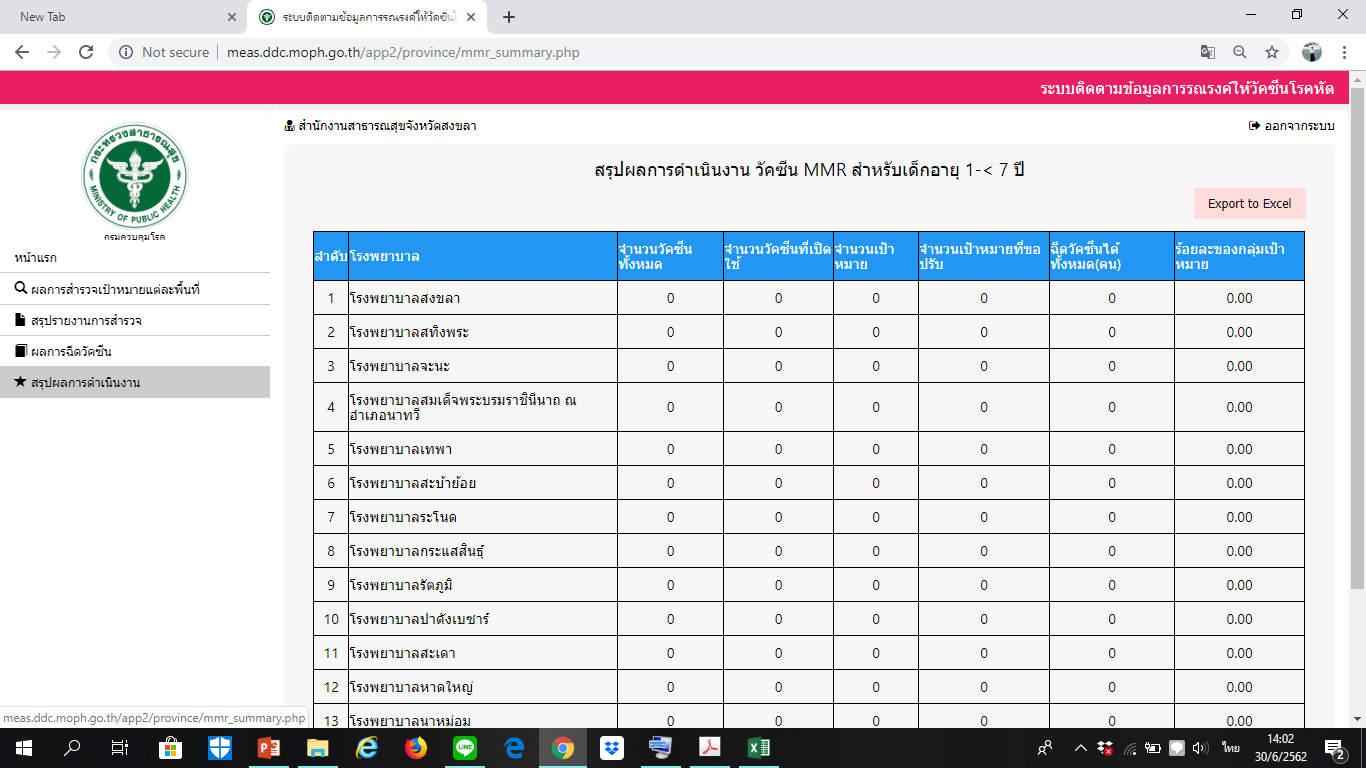 กด ดาวน์โหลด
การเข้าระบบติดตามข้อมูลการรณรงค์ฯ
ระดับอำเภอ สคร.
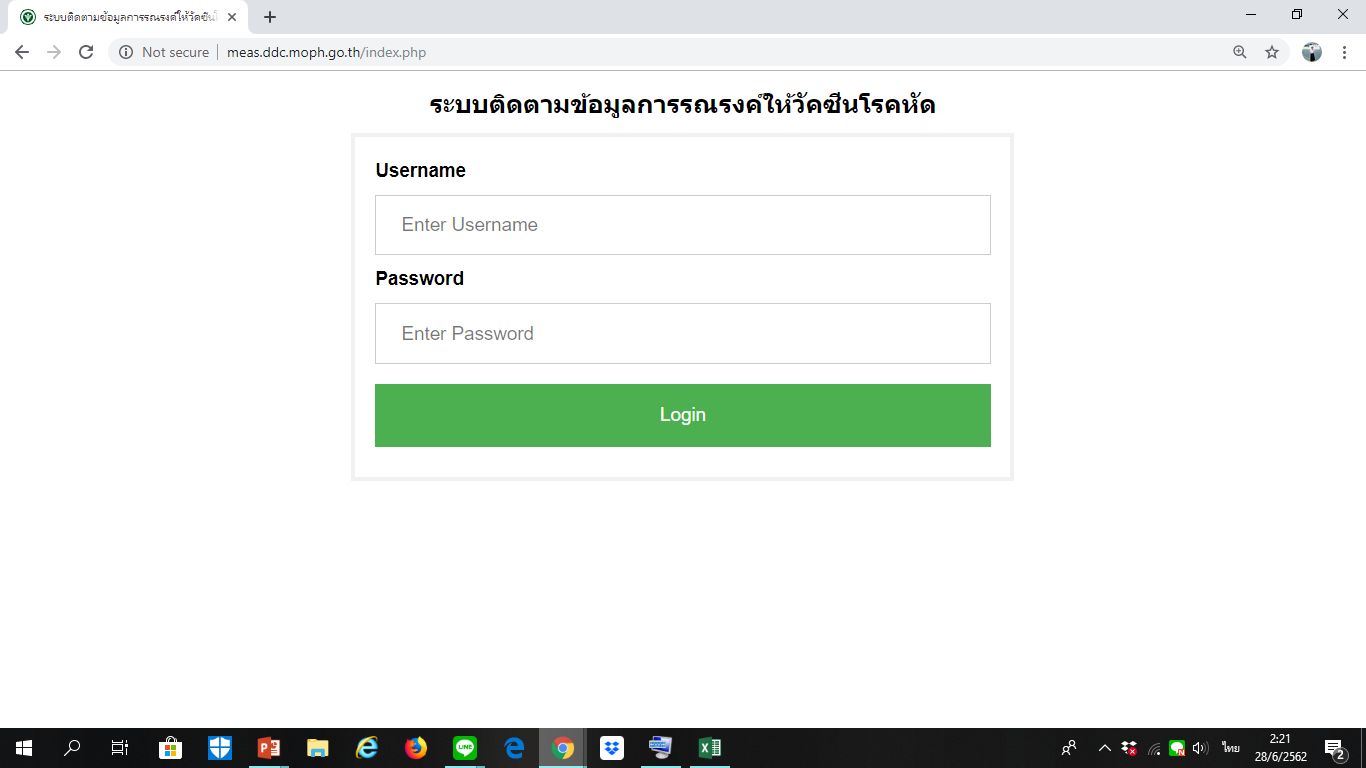 1. การเข้า Log in
รหัส 5 หลักของหน่วยงาน
99999
รหัส 9 หลักของหน่วยงาน
009999900
การเข้าระบบติดตามข้อมูลการรณรงค์ฯ
ระดับอำเภอ สคร.
2. คลิกเลือกวัคซีน เพื่อตรวจสอบ ติดตาม รายงานผลการปฏิบัติงานการรณรงค์ให้วัคซีน และ ประเมินผลการรณรงค์ฯ รายจังหวัด ได้ ทุกสัปดาห์ และสามารถดาวน์โหลด ไฟล์ Excel ได้
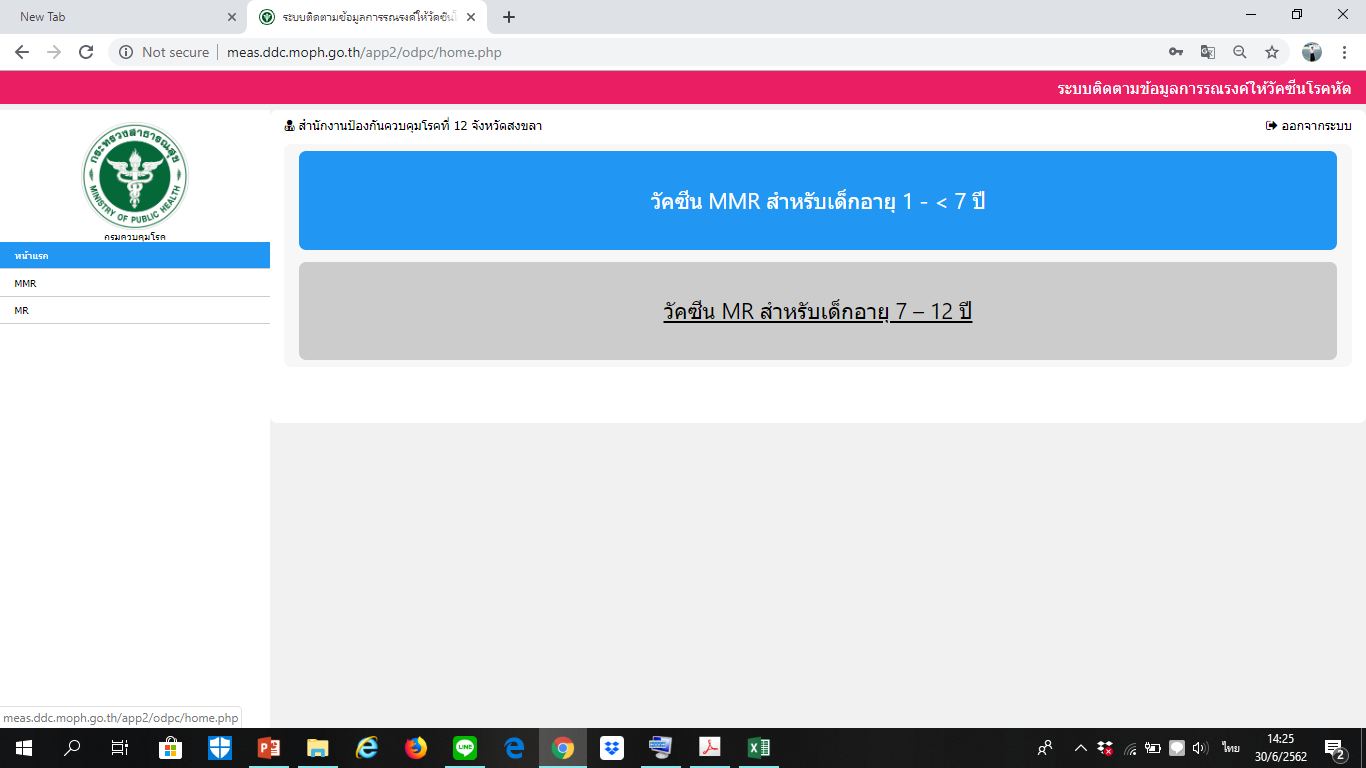 ความครอบคลุมการรับวัคซีน MMR/MR
แสดงแผนที่ ระดับ อำเภอ, จังหวัด, เขต
ระดับจังหวัด
ระดับอำเภอ
ระดับเขต
แบบสอบถามความพึงพอใจ 
การประชุมเชิงปฏิบัติการถ่ายทอดแนวทางการรณรงค์ให้วัคซีนป้องกันโรคหัดแก่เจ้าหน้าที่ เครือข่ายระดับเขตและจังหวัด
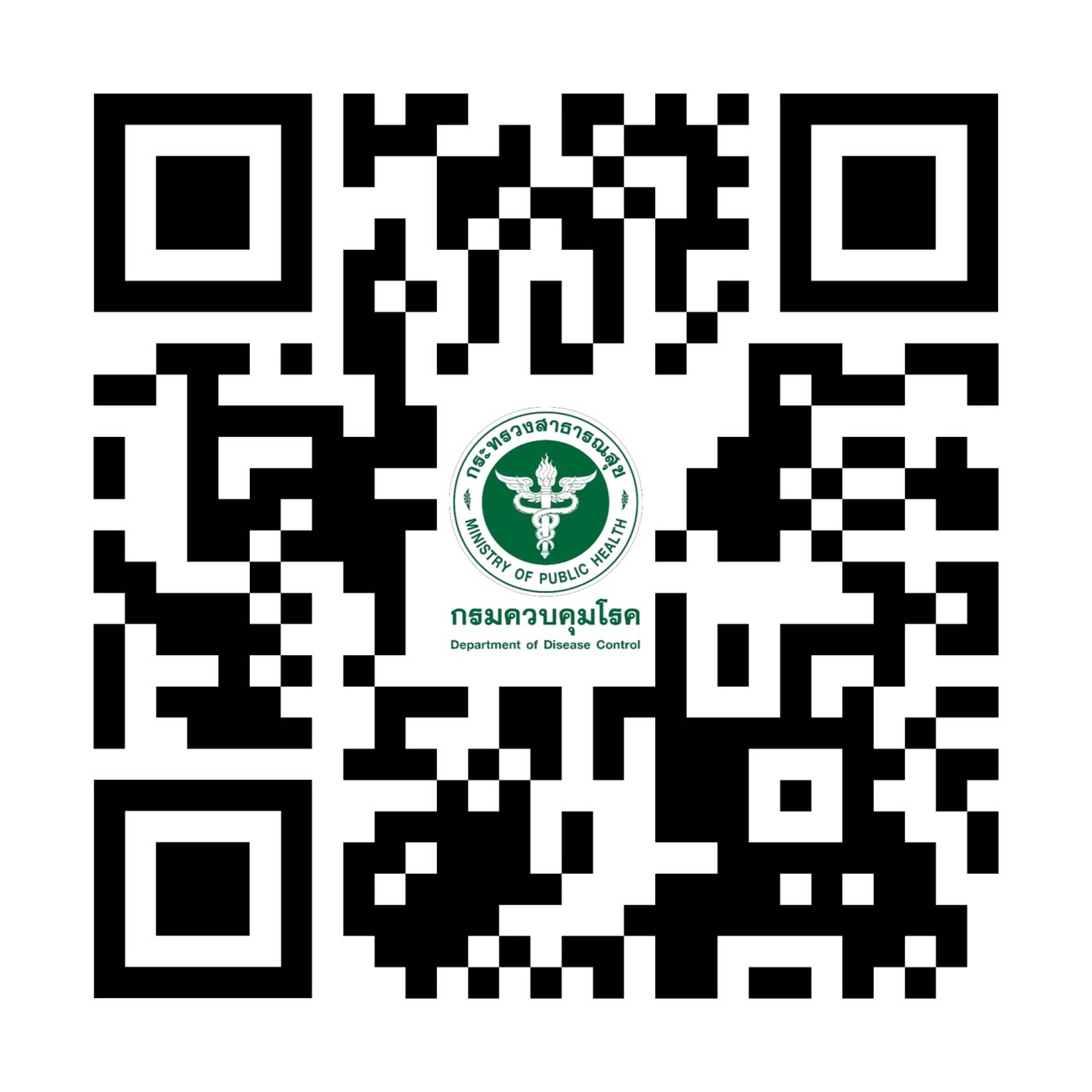 กลุ่มไลน์ สำหรับติดต่อสื่อสารระหว่างเจ้าหน้าที่ผู้ปฏิบัติงานในพื้นที่ รพ. /สสอ./สสจ./สคร. กับ ส่วนกลาง กองโรคป้องกันด้วยวัคซีน กรมควบคมโรค 
โครงการรณรงค์ให้วัคซีนป้องกันโรคหัดในกลุ่มเด็กอายุ 1-12 ปี ทั่วประเทศ พ.ศ. 2562-2563
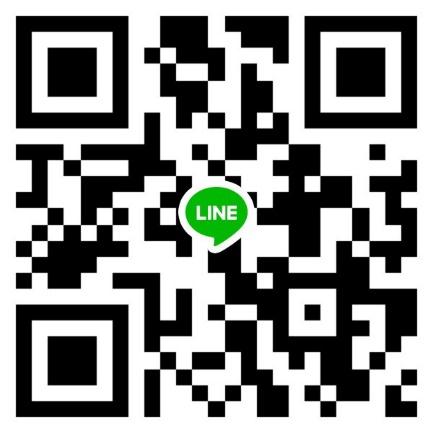